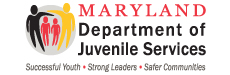 Metro Region Juvenile Services Long Term Trends:Counties of Montgomery and Prince George’s
DJS Office of Research and Evaluation, January 2017
Metro Region Juvenile Complaints Have Declined Significantly
Metro Region complaints referred to DJS Intake declined 59.9% in ten years.

Statewide complaints declined 56.1% over the same period.
Prepared by: Office of Research and Evaluation
Data Source: DJS ASSIST
2
[Speaker Notes: Data Source: DJS ASSIST, complaints referred to DJS Intake.]
Juvenile Complaints in Metro Region Have Declined for All Race/Ethnicities Since FY07
Complaints for Metro Region African American youth declined 62.3%, and declined 66.7% for white youth.
African American youth comprise 67% of complaints.
African American youth comprise 39.2% of the general population.
Prepared by: Office of Research and Evaluation
Data Source: DJS ASSIST
3
[Speaker Notes: Data Source: DJS ASSIST, complaints referred to DJS Intake in fiscal year.]
Percent of Cases Referred to Juvenile Court by Metro Region has Increased
51.5% of Metro Region complaints were referred to court by DJS Intake in FY15, 16.5% more than in FY07.  Statewide 48.2%  were referred to court.
18.5% of Metro Region complaints were diverted to an informal DJS pre-court case.  Statewide 15.8% were diverted.
Prepared by: Office of Research and Evaluation
Data Source: DJS ASSIST
4
[Speaker Notes: Data Source: DJS ASSIST, complaints referred to DJS Intake.]
Metro Region Detention Population Has Declined Significantly
Metro Region daily population in DJS detention declined 35.4% in ten years, to 64 in FY16. The statewide detention population declined 39.1% over the same period.

Cases detained for the Adult Court now make up 17.2% of the DJS detained population in Metro Region.
Prepared by: Office of Research and Evaluation
Data Source: DJS ASSIST
5
[Speaker Notes: Data Source: DJS ASSIST, detention admissions for Metro Region youth.]
Metro Region Youth Population In Detention Pre-Disposition Has Declined Significantly
The Metro Region juvenile pre-dispositional detained population declined 37.3% in ten years to 38 youth in FY 2016.
Prepared by: Office of Research and Evaluation
Data Source: DJS ASSIST
6
Metro Region Pre-Disposition Detention Placements Have Decreased for All Complaint Types
Youth detained pending disposition for misdemeanors has decreased 40% over ten years.
Youth detained pending disposition for crimes of violence has decreased 26% over ten years.
7
Crimes of Violence Make Up an Increasing Proportion of Detention Placement Offenses
The proportion of youth detained pre-disposition for Crimes of Violence complaints has increased 7 percentage points over ten years.
The detained population is increasingly comprised of youth with violent crimes complaints.
8
Detention Placements for Non-Violent Felonies are Declining
The proportion of youth detained pre-disposition for Non-Violent Felony complaints has decreased 12 percentage points over ten years.
The detained population is increasingly comprised of youth with violent crimes complaints.
9
Metro Region Pre-D Detention Population
10
Metro Region Youth In Detention Pending a Committed Placement Has Declined Dramatically
Juvenile court pending placement population declined 62.1% in ten years to 14.6 youth in FY 2016.
Prepared by: Office of Research and Evaluation
Data Source: DJS ASSIST
11
Juvenile Probation and Commitment Orders Have Declined
Metro Region Juvenile probation orders declined 57.9% in ten years. Statewide probation orders declined 51.9% over the same period.
Metro Region juvenile commitments declined 35.7% in ten years.  Statewide commitments declined 48.2% over the same period.
Prepared by: Office of Research and Evaluation
Data Source: DJS ASSIST
12
[Speaker Notes: Data Source: DJS ASSIST, legal action tables.]
Average Committed Out of Home Population Has Declined Significantly in the Metro Region
The overall daily population of Metro Region youth committed by the juvenile court to out of home placement declined 36.7% over ten years, from 252 in FY07 to 159.5 in FY16.
Statewide average committed population declined 39.1% over the same period.
Prepared by: Office of Research and Evaluation
Data Source: DJS ASSIST
13
[Speaker Notes: Data Source: DJS ASSIST, committed program admissions.]
Metro Region Committed Youth Population Has Declined for All Facility Types
Overall committed out-of-home population has declined 36.7% since FY07.
DJS-Operated ADP increased 3.6%, and Private In-State has declined 51.4% since FY07.
Out of State committed average population declined from the high of 38 youth in FY15, to 21 in FY16.
Prepared by: Office of Research and Evaluation
Data Source: DJS ASSIST
14
[Speaker Notes: Data Source: DJS ASSIST, average population of committed facilities.]
The Rate of Juveniles Committed for Low-Level Offenses Has Declined
The proportion of new commitments for misdemeanor and other low-level offenses declined over ten years.

The proportion of new commitments for violations of probation has begun to decline in the last year.
15
The Rate of Juveniles Committed for Crimes of Violence has Increased in the Metro Region
Crimes of Violence make up over a third (35%) of new commitments in FY 2016 in the Metro Region.

The rate of juveniles committed for Non-Violent Felonies has remained flat.
16
The Rate of Juveniles Committed for Crimes of Violence has Increased in the Metro Region
Crimes of Violence make up over a third (35%) of new commitments in FY 2016 in the Metro Region.
17
The Rate of Juveniles Committed for Non-Violent Felonies has Remained Flat in Recent Years
18
The Rate of Juveniles Committed for Violations of Probation has Decreased in the Metro Region
After increasing from FY 2011 through FY 2014, the rate of new commitments for Violations of Probation has begun to decrease over the past two years to 21% in FY 2016.
19
Recidivism Rates for Metro Region DJS Committed Youth Have Declined in Recent Years
11.4% of Metro Region youth released from committed placement in FY15 had a new offense within a year that resulted in a delinquent adjudication or criminal conviction, a decrease of 4.1 percentage points from FY14.

The Statewide rate was 16.7% in FY15, down 4.1 points from FY14.
Prepared by: Office of Research and Evaluation
Data Source: DJS ASSIST, and CJIS for adult convictions
20
[Speaker Notes: Data Source: DJS Data Resource Guide FY2015.]
Recidivism Rates for Metro Region DJS Probation Youth Have Declined in The Past Year
10.9% of Metro Region youth placed on probation for the first time in FY15 had a new offense within a year that resulted in a delinquent adjudication or criminal conviction, a decrease of 1.2 percentage points from FY14.

The Statewide rate was 17.6% in FY15, down 1.4 points from FY14.
Prepared by: Office of Research and Evaluation
Data Source: DJS ASSIST, and CJIS for adult convictions
21
[Speaker Notes: Data Source: DJS Data Resource Guide FY2015.]